2:Elección racional bajo certidumbre
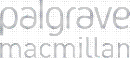 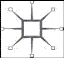 La teoría de elección racional bajo certidumbre es una teoría axiomática. La teoría consiste en una serie de axiomas: proposiciones básicas que no pueden ser probadas y que simplemente habrá que dar por sentadas.
2
Preferencias
Las preferencias están expresadas en términos de una relación .
Expresa una relación entre objetos, etc.
La economía moderna está basada en  relaciones de preferencias:
-Preferencia débil (≽) ”al menos tan bueno como”.
-Preferencia fuerte (stricta) (≻) “es mejor que”.
-Indiferencia (∼) “es tan bueno como”.
3
Estamos interesados en las preferencias de los individuos sobre un conjunto de “paquetes de consumo” los cuales son una colección de bienes. 
El universo puede considerarse como un “conjunto de alternativas”.
4
Preferencias Racionales
El universo es un conjunto de cosas que pueden relacionarse unas a otras.
Las preferencias Racionales son completas y transitivas:
Axioma Completitud: Para todo  x, y en el universo, ya se x≽y o y≽x (o ambas). 
Axioma Transitividad: Para todo x, y, z en el universo, si x≽y y y≽z, entonces x≽z.
Axioma Reflexivo: x≽x para todo x
-----ooro
5
Indiferencia
Indiferencia: x∼y si y solo si x≽y y y≽x.
Algunas propiedades importantes:
Reflexividad: x∼x 
Simetría: Si x∼y entónces y∼x 
Transitividad: Si x∼y y y∼z, entónces x∼z
6
Preferencia fuerte (Estrícta)
Preferencias fuerte (estricta): x≻y si y solo si x≽y y no y≽x.
Algunas propiedades importantes:
Transitividad: si x≻y y y≻z, entónces x≻z.
Anti-simetría: si x≻y, entónces no y≻x.
Irreflexibidad: No x≻x.
©Erik Angner
7
Preferencias ordenadas
Dado que suponemos que las preferencias son racionales (transitivas y completas), se puede construir un ordenamiento de las preferencias: las mejores estarán en el tope y la peores en el fondo. 
Que sean completas garantiza que habrá solo un ordenamiento; la  transitividad que no habrá ciclos en las preferencias estrictas. 
Las preferencias ordenadas se representan usando las curvas de indiferencia. Mapa de curvas de indiferencia.
©Erik Angner
8
Elección bajo certidumbre
En una elección bajo certidumbre el individuo se enfrenta a un “menu”.
Un “menu” es un conjunto de opciones tal que se debe optar por una opción del conjunto.
El menú tiene dos propiedades: i) los elementos del menu son mutuamente excluyentes; ii) los elementos del menu son exhaustivos, es decir se debe elegir al menos uno de ellos. 
El menu está referido al conjunto de presupuesto: la parte del conjunto de alternativas que se pueden alcanzar dado el presupuesto.
©Erik Angner
9
Su presupuesto es $12. Cómo lucirá su línea de presupuesto cuando las manzanas cuestan $3 y las bananas $4?
©Erik Angner
10
¿Qué significa ser racional?
Realizar una elección racional significa: 
Que se tiene un ordenamiento de preferencias racional;
Que cuando se enfrenta a un menu , el individuo elige el item más preferido o (en el caso de indiferencia) uno de los más preferidos.
Esto es todo lo que implica decir que alguien es racional.
©Erik Angner
11
©Erik Angner
12
La teoría no dice nada porqué los individuos prefieren  ciertas cosas respecto a otras, o porqué eligen  de tal manera de satisfacer sus preferencias. 
La teoría no dice nada sobre sentimientos, emociones, estados de ánimo u otro estado experimentado subjetivamente.
©Erik Angner
13
Además, la teoría no dice que las personas sean egoistas, en el sentido de que solo se preocupan por ellos mismos; o que son materialistas, en el sentido de que solo se preocupan de los bienes materiales; o que sean codiciosas, en el sentido de que solo se preocupan por el dinero.
La definición de racionalidad implica que una persona racional está interesada en sí mismo, en el sentido que sus elecciones reflejan su propio ordenamiento de preferencias. Esto no quiere decir que sea egoista: un individuo racional podría preferir morir por una causa justa que volverse rico defraudando a otros.
©Erik Angner
14
Utilidad
Una función de utilidad asocia un número con cada elemento del conjunto de alternativas (universo) (suponiendo completitud):
	A— 3
	B— 2
	C— 1
Esto no significa que“A” es 3 veces mejor que “C.”
©Erik Angner
15
Funciones de Utilidad
Una función de utilidad u(·) representa un relación de preferencias ≽, en el caso 
x≽y ↔ u(x)≥u(y).
Implicaciones importantes:
 x≻y ↔ u(x)>u(y)
 x∼y ↔ u(x)=u(y)
16
La función de utilidad asigna un número a cada curva de indiferencia.
Elegir racionalmente es elegir el item del menu más preferido, por consiguiente, el item del menu que tiene la mayor utilidad.
Por consiguiente elegir racionalmente implica maximizar la utilidad.
17
Recapitulación de conceptos
Completitud
Transitividad
Preferencia Racional
Preferencia Estrícta/débil
Indiferencia
Función de Utilidad
18